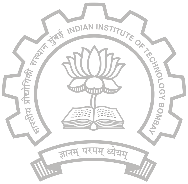 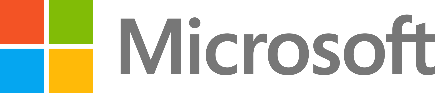 First order methods
For convex optimization
J. Saketha Nath
(IIT Bombay; Microsoft)
[Speaker Notes: Test]
Topics
Part – I
Optimal methods for unconstrained convex programs
Smooth objective
Non-smooth objective
Part – II
Optimal methods for constrained convex programs
Projection based
Frank-Wolfe based
Functional constraint based
Prox-based methods for structured non-smooth programs
Constrained Optimization - Illustration
Constrained Optimization - Illustration
Two Strategies
Stay feasible and minimize
Projection based
Frank-Wolfe based
Two Strategies
Alternate between
Minimization
Move towards feasibility set
Projection Based Methods
Constrained Convex Programs
Projected Gradient Method
Projected Gradient Method
Projected Gradient Method
X is simple:
oracle for projections
Projected Gradient Method
Will it work?
Will it work?
Simple sets
Non-negative orthant 
Ball, ellipse
Box, simplex
Cones
PSD matrices
Spectrahedron
Summary of Projection Based Methods
Rates of convergence remain exactly same
Projection oracle needed (simple sets)
Caution with non-analytic cases
Frank-Wolfe Methods
Constrained Convex Programs
Avoid Projections
Avoid Projections
Avoid Projections [FW59]
Illustration
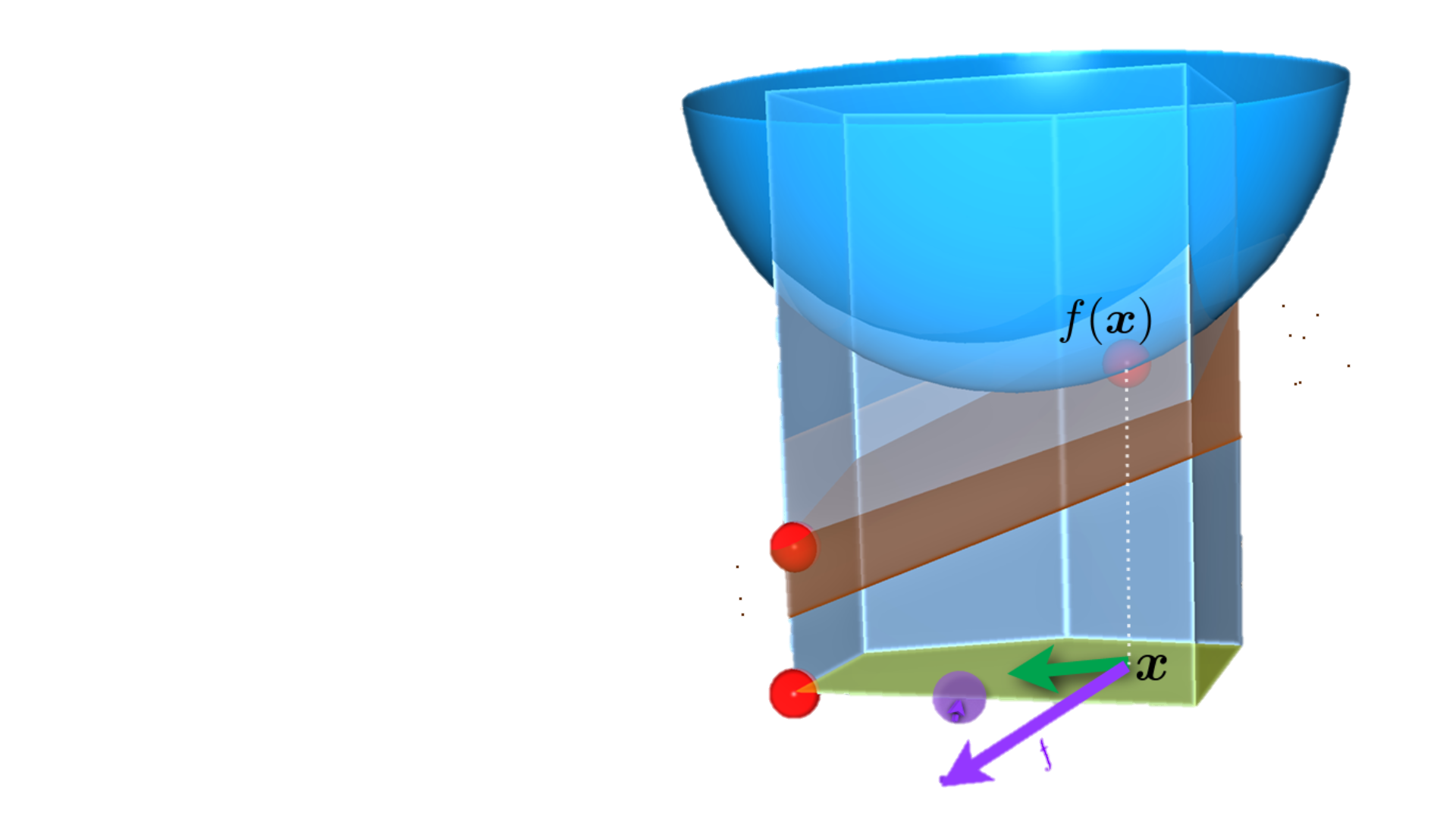 [Mart Jaggi, ICML 2014]
Zig-Zagging (Again!)
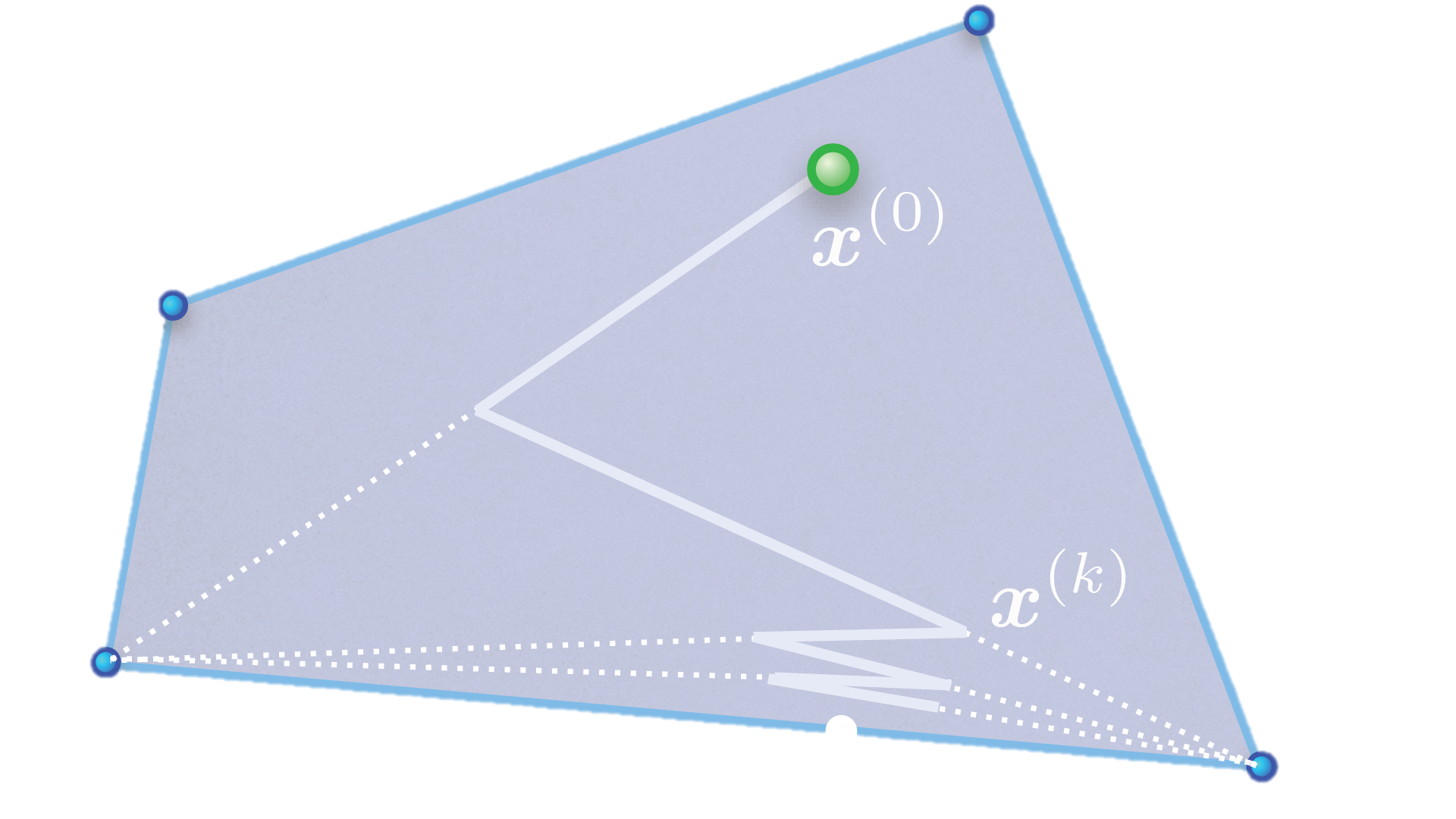 [Mart Jaggi, ICML 2014]
Examples of Support Functions
Rate of Convergence
Sub-optimal
Rate of Convergence
Sparse Representation – Optimality
Sparse Representation – Optimality
Summary comparison of always feasible methods
Composite Objective
Prox based methods
Composite Objectives
Smooth f(w)
Non-Smooth g(w)
Key Idea: Do not approximate non-smooth part
Proximal Gradient Method
Proximal Gradient Method
Again, projection
Rate of Convergence
Bibliography
[Ne04] Nesterov, Yurii. Introductory lectures on convex optimization : a basic course. Kluwer Academic Publ., 2004. http://hdl.handle.net/2078.1/116858.
[Ne83] Nesterov, Yurii. A method of solving a convex programming problem with convergence rate O (1/k2).  Soviet Mathematics Doklady, Vol. 27(2), 372-376 pages.
[Mo12]  Moritz Hardt, Guy N. Rothblum and Rocco A. Servedio. Private data release via learning thresholds. SODA 2012, 168-187 pages.
[Be09] Amir Beck and Marc Teboulle. A fast iterative shrinkage-thresholding algorithm for  linear inverse problems. SIAM Journal of Imaging Sciences, Vol. 2(1), 2009. 183-202 pages.
[De13] Olivier Devolder, François Glineur and Yurii Nesterov. First-order methods of smooth convex optimization with inexact oracle. Mathematical Programming 2013.
[FW59] Marguerite Frank and Philip Wolfe. An Algorithm for Quadratic Programming. Naval Research Logistics Quarterly, 1959, Vol 3, 95-110 pages.
Bibliography
[Ma11] Martin Jaggi. Sparse Convex Optimization Methods for Machine Learning. PhD Thesis, 2011.
[Ju12] A Juditsky and A Nemirovski. First Order Methods for Non-smooth Convex Large-Scale Optimization, I: General Purpose Methods. Optimization methods for machine learning. The MIT Press, 2012. 121-184 pages.
Thanks for listening